Значение «Истории Пугачевского бунта» А.С. Пушкина как исторического труда
.
«Уважение к минувшему – вот черта, отличающая образованность от дикости»             А. С. Пушкин
.
ИСТОРИЯ
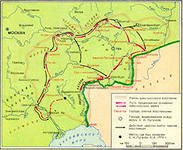 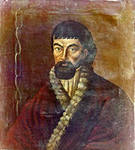 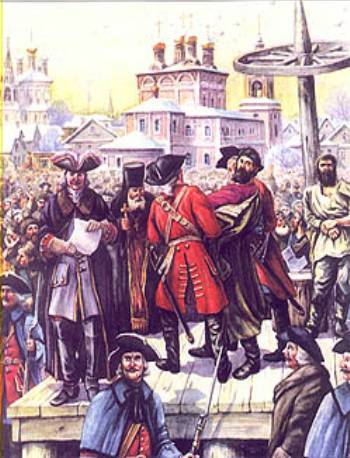 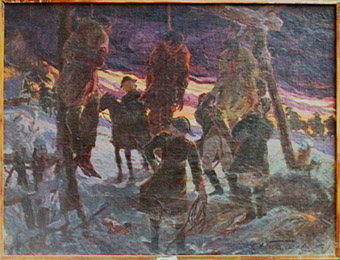 ИСТОРИЯ
1. Действительность в ее развитии, регистрируются изменения в состоянии больного). 5. Прошлое, сохраняющееся в памяти человечества. События, вошедшие в историю. И. умалчивает об этом (об этом не говорится, не рассказывается; шутл.). 6. Рассказ, повествование (разг.). Рассказывать разные смешные истории. 7. Происшествие, событие, преимущ. неприятное (разг.).
Сравните высказывания, определите, какое из них принадлежит А. С. Пушкину?
«История народа принадлежит государю»

«История принадлежит народу»

    «История народа принадлежит поэту»
«История народа принадлежит поэту»                      А.  С. Пушкин
Задачи мастерской:
Выяснить, насколько связаны творчество писателя с исследовательской исторической  деятельностью
Выяснить, насколько достоверны исторические события в  труде        А.С.. Пушкина «История Пугачевского бунта»
«История Пугачевского бунта»
Каким  вы увидели Пугачева в отрывках «Истории Пугачевского бунта»?
Какие чувства вы испытали к Пугачеву при чтении «Истории Пугачевского бунта»?
Как Пушкин, по вашему мнению, относится к Пугачеву?
Где наиболее достоверно, на ваш взгляд, показаны события?
Нет ли в этих словах противоречия?
В. О. Ключевский в речи 6 июня 1880 года по случаю открытия памятника Пушкину сказал: «Пушкин был историком там, где не думал быть им … «Капитанская дочка была написана между делом, среди его работ над пугачевщиной, но в ней больше истории, чем в «Истории Пугачевского бунта», которая кажется длинным объяснительным примечанием к роману».
Сам Пушкин определяет ценность «Истории Пугачева» так:» В ней «собрано всё, что было обнародовано правительством касательно Пугачева, и то, что показалось мне достоверным в иностранных писателях, говоривших о нем. Также имел я случай пользоваться некоторыми рукописями, преданиями и свидетельствами живых».
Обратимся к критике. (В.А. Кожевников стр.105 учебника)
Противопоставлять или считать единым целом «Историю Пугачевского бунта» и «Капитанскую дочку» ?
А. С. Пушкин
«История народа принадлежит поэту»
Выскажите  свои впечатления от обсуждаемых проблем, закончив предложения:
«Я согласен…
«Я не ожидал…»
«Я хотел бы еще обсудить…»
Домашнее задание
Прочитать 1-5 главы  повести 
 А. С. Пушкина «Капитанская дочка»
[Speaker Notes: В режиме показа слайдов щелкните стрелку, чтобы войти в центр начала работы с PowerPoint.]